Introduction to Formal Verification/Reasoning
Fall 2018: CSCI 699
Instructor: Jyo Deshmukh

Course materials: http://www-bcf.usc.edu/~jdeshmuk/teaching/cs699-fm-for-cps/index.html
1
Formal Verification: Problem Definition
2
State-based modeling of programs
At any point in program execution, its state is everything that constitutes the configuration of the program
Program counter, values of all variables, etc.
Any program can be viewed as a system that defines a transition system over a set of states
11
10
00
01
3
Kripke structure
11
10
00
01
4
Verification question
11
10
00
01
5
Verification question
11
10
00
01
6
Verification question
11
10
00
01
7
Key Problems: Specifications and Model Checking
Can we express the property of interest in some machine-checkable (and unambiguous form)?
Yes, using Temporal Logic, automata, etc.
Given a Kripke structure/transition system, can we check if a given property holds for it algorithmically?
Yes, using a set of algorithms collectively known as model checking
Kripke structure is the “model” of the program
Model is also a term from logic: given a logical formula, a structure demonstrating satisfiability of the formula is called a model
We are checking if a given program can be the model for a given logical formula
8
Challenges: State Explosion
9
Symbolic techniques
Main idea: Do not construct Kripke structure for program explicitly, but develop a symbolic representation for the transition system corresponding to the program
In Boolean programs (hardware verification): with the use of Binary Decision Diagrams and propositional SAT 
In software programs: with the use of constraint solvers and SAT modulo theories (SMT solvers)
Symbolic model checking algorithms then perform verification with the help of constraint solving/SAT
We will learn the details in some of the papers we explore
10
Abstraction/Refinement
Main idea: Remove some detail from the program to create an abstraction of the program
Abstract program is typically much smaller than the actual program, and is an over-approximation: the abstract program will contain strictly more behaviors than the concrete program (because some detail was removed)
Run analysis algorithms on the smaller abstract program 
If the abstract program satisfies the spec, we are done (if less detailed behaviors satisfy the spec, more detailed behaviors will also satisfy it).
If abstract program does not satisfy the spec, it may be a false positive: we then use refinement to improve the quality of abstraction
11
Example of abstraction
int x = 1000;
while (x > 0) 
do
    x := x-1;
od
halt
Concrete state
Abstract state
1000
999
Abstract transition
2
1
12
Need for refinement
Concrete state for y
int x = 1000;
int y = 0;
while (x > 0) 
do
    x,y := x-1, (y+1) mod 2;
od
halt
,
Concrete state for x
0
,
1
Abstract state
,
1000
0
0
1000
,
1
0
Abstract transition
,
0
,
1
1
1
13
Refinement example
int x = 1000;
while (x > 0) 
do
    x := x-1;
od
halt
Concrete state
x%2=0,y=0
x%2=1,y=1
1000
999
Old 
Abstract state
998
997
0
New 
Abstract state
2
1
Old Abstract transition
Property to prove: (x mod 2)=(y mod 2)
“refine” or split state into two new states, and add transitions between new states and surviving old states
Abstraction is now rich enough to prove required property
14
Refinement fails
int x = 1000;
while (x > 0) 
do
    x := x-1;
od
halt
Concrete state
1000
499
Old 
Abstract state
999
498
New 
Abstract state
500
1
Old Abstract transition
New abstract transition
Property to prove: if x>=500 , then eventually x<500
“refine” or split state into two new states, and add transitions between new states and surviving old states
Abstraction still not rich enough, need a ranking function to show that the system eventually exits state x>=500
15
General challenges for abstraction/refinement
How do you compute program abstractions automatically?
How do you do the abstraction-refinement process efficiently?
Many types of abstractions explored in the community
Predicate Abstraction (use specific Boolean predicates to abstract the program)
Partial order reduction for concurrent programs (remove interleaved executions that do not have bearing on the property)
Symmetry reduction (exploit system symmetry)
Using abstract interpretation: interpret program as a transformer over some abstract domains (e.g. intervals, signed vs. unsigned sets, etc.), and use SMT solvers
CounterExample Guided Abstraction Refinement (CEGAR) by Clarke et al is a popular technique used for automating abstraction refinement process
16
CPS modeling
Model-Based Development (MBD) popular paradigm for developing software, typically uses three kinds of models:
Plant Model: Encapsulates physical processes to be controlled/regulated/ monitored by software
May be modeled using differential or algebraic equations
Typically models continuous-time evolution of continuous-valued physical quantities
Environment Model: Captures anything that cannot be controlled and is external to the system
Controller Model: Encapsulates the software component that continuously senses the plant and the environment and reacts to it
17
Typical closed-loop model
Plant Model
Actuators
System Dynamics
Sensors
Environment
Controller
18
Typical closed-loop model: issues in FV
Typically Stateful, Continuously evolving component with limited visibility of state, and possible stochasticity
Plant Model
Actuators
System Dynamics
Sensors
Environment
Controller
Stateful or Stateless Reactive, Real-Time Software Program
Stochastic or Nondeterministic assumptions on real-valued, real-time quantities
19
Case studies for verification
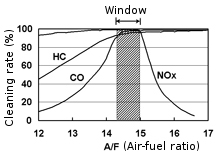 Catalytic converters reduce HC, CO2, and NOx emissions efficiency optimally when A/F ratio is at stoichiometric value
Objective: Control A/F to within 5% of nominal value
How do we model?
Plant: models internal air and fuel delivery dynamics
Controller: Proportional + Integral controller to regulate A/F ratio
Environment: Driver requests for torque
20
Controller: Modeled as a Hybrid Automaton
startup
Feedback Control
+ Feedforward         estimator
No Feedback Control
Only feedforward estimator
normal
sensor failure
power
21
Plant: Modeled as Differential Equations
22
Verification challenge for closed-loop CPS models
State variables are real-valued: set of states may not be countable!
Models do not evolve in discrete time-steps: evolve continuously in time
Transitions are thus not finite in number or discrete in length, but continuous
Properties of interest in CPSs may involve real-time specifications (e.g. the A/F ratio is within 10% of reference within 2 seconds)
CPSs typically have an uncertain environment (e.g. user may nondeterministically change throttle angle), and we may also use stochastic assumptions (e.g. user alternating between wide-open throttle and fully closed throttle may be statistically less likely)
23
Some concepts you may need through this course
Some terms that may appear in papers: Reachability analysis, Bisimulation/Simulation Relations, Equivalence relations, Quotient structures, Product construction, Emptiness checking, Language equivalence, Undecidability, Under/Over-Approximations, ODEs, Initial Value Problem, Numerical solutions to ODEs, etc.
May be good to review these terms (independently or see me in office hours)
Think of this as a course that will connect the worlds of software verification and CPS verification: we will borrow techniques from either world to improve the state-of-the-art in the other world
24
Bibliography
Clarke, Edmund, Orna Grumberg, Somesh Jha, Yuan Lu, and Helmut Veith. "Counterexample-guided abstraction refinement for symbolic model checking." Journal of the ACM (JACM) 50, no. 5 (2003): 752-794.
Huth, Michael, and Mark Ryan. Logic in Computer Science: Modelling and reasoning about systems. Cambridge university press, 2004.
Peled, Doron. "Ten years of partial order reduction." In International Conference on Computer Aided Verification, pp. 17-28. Springer, Berlin, Heidelberg, 1998.
Emerson, E. Allen, and Richard J. Trefler. "From asymmetry to full symmetry: New techniques for symmetry reduction in model checking." In Advanced Research Working Conference on Correct Hardware Design and Verification Methods, pp. 142-157. Springer, Berlin, Heidelberg, 1999.
Ball, Thomas, Rupak Majumdar, Todd Millstein, and Sriram K. Rajamani. "Automatic predicate abstraction of C programs." In ACM SIGPLAN Notices, vol. 36, no. 5, pp. 203-213. ACM, 2001.
Graf, Susanne, and Hassen Saïdi. "Construction of abstract state graphs with PVS." In International Conference on Computer Aided Verification, pp. 72-83. Springer, Berlin, Heidelberg, 1997.
Cousot, Patrick, and Radhia Cousot. "Abstract interpretation: a unified lattice model for static analysis of programs by construction or approximation of fixpoints." In Proceedings of the 4th ACM SIGACT-SIGPLAN symposium on Principles of programming languages, pp. 238-252. ACM, 1977.
25